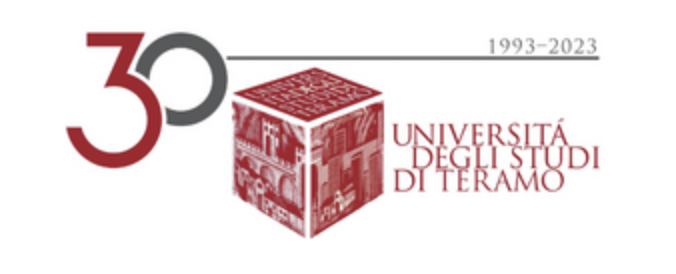 Diritto del lavoro europeo Prof. Dr. Alessandro Nato
Lezione 21
Salario minimo
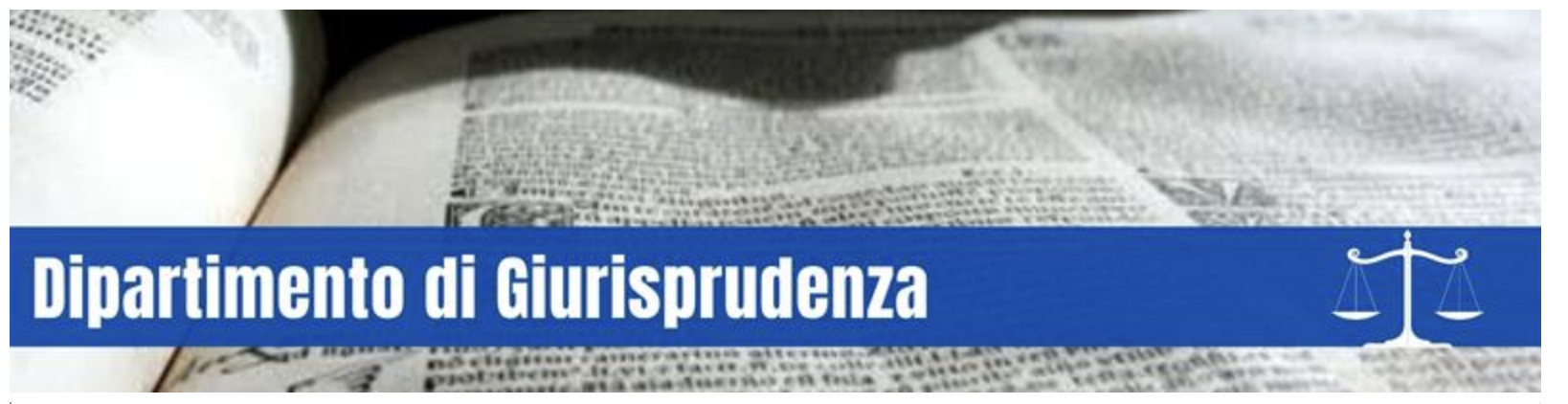 Direttiva 2022/2041
Direttiva 2022/2041:

Obiettivo principale è di far convergere verso l’alto le retribuzioni minime negli Stati membri e ridurre le disuguaglianze.

Evitare normative che prevalgono sui contratti collettivi

Privilegia la contrattazione collettiva. 

La direttiva indica alcuni criteri utili a fissare le retribuzioni.
Direttiva 2022/2041
Competenze degli Stati membri:
Conformemente all’articolo 153, paragrafo 5, TFUE, la presente direttiva fa salva la competenza degli Stati membri di fissare il livello dei salari minimi, 
nonché la scelta degli Stati membri di fissare salari minimi legali, di promuovere l’accesso alla tutela garantita dal salario minimo prevista nei contratti collettivi o entrambi.
Direttiva 2022/2041
L’applicazione della presente direttiva è pienamente conforme al diritto di contrattazione collettiva (art. 1, comma 4) 
Nessuna disposizione della presente direttiva può essere interpretata in modo tale da imporre a qualsiasi Stato membro:
	a) ’obbligo di introdurre un salario minimo legale, laddove la 	formazione dei salari sia garantita esclusivamente mediante 	contratti collettivi, o
	b) l’obbligo di dichiarare un contratto collettivo universalmente 	applicabile.
Obiettivi Direttiva 2022/2041
Promuovere il ruolo della contrattazione:

Per la realizzazione di questi fini la legge di recepimento dovrà provvedere preferibilmente con la contrattazione collettiva o potrà farlo direttamente ma solo se la contrattazione risultasse di «copertura» inferiore all’80%, salvo che venga affidato tutto alle parti sociali (art. 17 comma 3).

 Si dovrà prevedere comunque la «promozione» della contrattazione collettiva e una tutela per l’«accesso effettivo» dei lavoratori.
Obiettivi Direttiva 2022/2041
Ridurre le disuguaglianze attraverso le retribuzioni:

Difficoltà a raggiungere l’obiettivo di «riduzione delle disuguaglianze retributive» per «migliorare le condizioni di vita e di lavoro dell’Unione» (art. 1 comma 1).

perché la «riduzione delle disuguaglianze» presuppone un confronto fra retribuzioni.
Obiettivi Direttiva 2022/2041
Convergenza sociale:
convergenza sociale verso l’alto dei salari minimi (art. 1 comma 1).
 Si precisa che i minimi debbono essere “adeguati” per conseguire «condizioni di vita e di lavoro dignitose». 
Si vuole un miglioramento dei minimi più bassi, perché si avvicinino ai più alti: si potrà dire che la Direttiva ha avuto successo, se procurerà miglioramenti effettivi per i lavoratori anche secondo un giudizio necessariamente sommario.
Procedura per la determinazione di salari minimi legali adeguati
Fissare salari minimi adeguati: 
Adeguatezza dei minimi retributivi viene individuata in quel che è necessario per «un tenore di vita dignitoso» e per «ridurre la povertà lavorativa» (art. 5 comma 1).
Gli Stati membri in cui sono previsti salari minimi legali istituiscono le necessarie procedure per la determinazione e l’aggiornamento dei salari minimi legali.
Tali criteri devono essere fissati conformemente alle rispettive prassi nazionali.

«I criteri nazionali» debbono fondarsi «almeno» su elementi
a) potere d’acquisto dei salari minimi legali, tenuto conto del costo della vita, 
b) livello generale dei salari e loro distribuzione e 
c) tasso di crescita dei salari (art. 5 comma 2).
Procedura per la determinazione di salari minimi legali adeguati
Fissare salari minimi adeguati: 

Ancora obbligatorio è un meccanismo di aggiornamento periodico almeno ogni due anni (4 in caso di indicizzazione automatica) (art. 5 comma 5).

Oltre gli elementi necessari si prevedono altre “possibilità”, fra cui quello di un «meccanismo automatico di adeguamento dell’indicizzazione dei salari minimi legali» (art. 5 comma 3), nonché di utilizzare valori internazionali del «60% del salario lordo mediano e 50% del salario lordo medio» e/o valori nazionali (art. 5 comma 4).
Beneficiari Direttiva 2022/2041
I beneficiari:
Lavoratori con «un contratto di lavoro o un rapporto di lavoro» (art. 2 Direttiva). 
L’evidente ampiezza della nozione non è limitata dal rinvio ai contratti collettivi o alle prassi, tantomeno con la solita ed incongrua formula di «tener conto» della giurisprudenza Ue.
Beneficiari saranno quindi i lavoratori subordinati, ma anche i “parasubordinati” ed in definitiva tutti quelli che lavorano di persona, perfino in astratto i lavoratori occasionali (fino ad € 5.000). 
Più complicato prevedere salari minimi per altri lavoratori, considerando forti specialità (ad es. per gli agenti di commercio che non lavorano ad ora, per i lavoratori d’attesa o custodia).
Variazioni e trattenute
Qualora autorizzino salari minimi legali diversi per specifici gruppi di lavoratori o consentano trattenute che riducono la retribuzione versata portandola a un livello inferiore a quello del salario minimo legale pertinente (art. 6): 

gli Stati membri provvedono affinché tali variazioni e trattenute rispettino i principi di non discriminazione e di proporzionalità, il quale comprende il perseguimento di un obiettivo legittimo.

Nulla nella presente direttiva deve essere interpretato in modo tale da imporre agli Stati membri l’obbligo di introdurre variazioni dei salari minimi legali o trattenute sugli stessi.
Coinvolgimento delle parti sociali nella determinazione e nell’aggiornamento dei salari minimi legali
Gli Stati membri adottano le misure necessarie a coinvolgere le parti sociali nella determinazione e nell’aggiornamento dei salari minimi legali in maniera tempestiva ed efficace,
In particolare per:
a selezione e l’applicazione dei criteri per la determinazione del livello del salario minimo legale e la definizione di una formula di indicizzazione automatica e, ove tale formula esista, la sua modifica;
la selezione e l’applicazione dei valori di riferimento indicativi di cui all’articolo 5, paragrafo 4, per la valutazione dell’adeguatezza dei salari minimi legali
gli aggiornamenti dei salari minimi legali di cui all’articolo 5, paragrafo 5
la determinazione delle variazioni e delle trattenute relative ai salari minimi legali
e decisioni concernenti sia la raccolta di dati che la realizzazione di studi e analisi per informare le autorità e altre parti interessate coinvolte nella determinazione dei salari minimi
Accesso effettivo dei lavoratori ai salari minimi legali
Gli Stati membri, con la partecipazione delle parti sociali, adottano le seguenti misure per migliorare l’accesso effettivo dei lavoratori alla tutela garantita dal salario minimo legale, ove opportuno, se del caso anche rafforzandone l’applicazione:

prevedono controlli e ispezioni sul campo efficaci, proporzionati e non discriminatori effettuati dagli ispettorati del lavoro o dagli organismi responsabili dell’applicazione dei salari minimi legali;

sviluppano la capacità delle autorità responsabili dell’applicazione, in particolare attraverso formazione e orientamenti, affinché individuino e perseguano in maniera proattiva i datori di lavoro non conformi.
Salari minimi e appalti pubblici
Gli Stati membri adottano misure adeguate a garantire che gli operatori economici e i loro subappaltatori, nell’aggiudicazione ed esecuzione di appalti pubblici o contratti di concessione, si conformino agli obblighi applicabili concernenti i salari, il diritto di organizzazione e la contrattazione collettiva sulla determinazione dei salari (Art. 9)
Non regresso e disposizioni più favorevoli
La direttiva non costituisce un motivo valido per ridurre il livello generale di protezione già offerto ai lavoratori negli Stati membri, in particolare per quanto riguarda la riduzione o l’abolizione dei salari minimi.
Essa non deve essere interpretata in modo da impedire a uno Stato membro di aumentare i salari minimi legali.
La presente direttiva lascia impregiudicato ogni diritto conferito ai lavoratori da altri atti giuridici dell’Unione (Art. 16)